Идентефикатор: 270 – 327 – 625Автор: Галимова  Л.А., учитель – дефектолог КС (К) ОШ № 76 VIII вида.Здоровье Человека
Урок по природоведению
Соблюдение чистоты
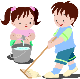 Здоровье человека складывается из следующих правил:
Правильное питание
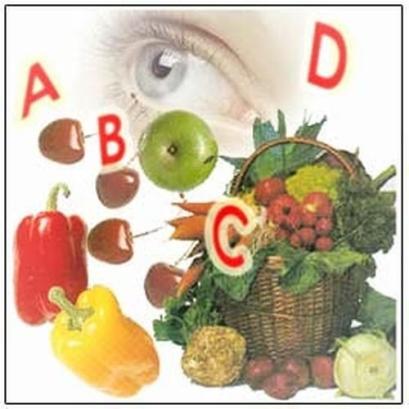 Чередование работы и отдыха
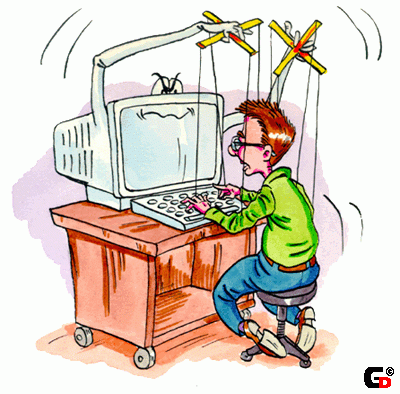 Закаливание организма
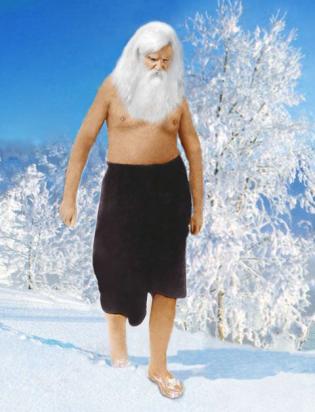 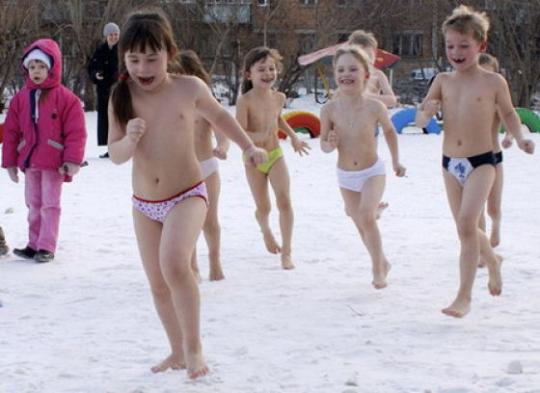 Занятия  спортом
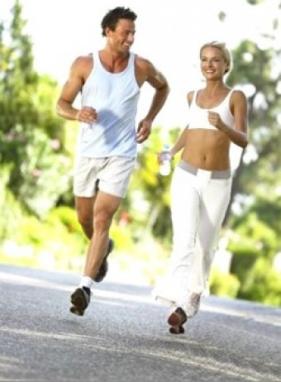 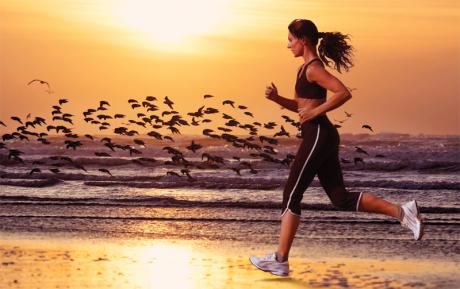 Отказ от вредных привычек
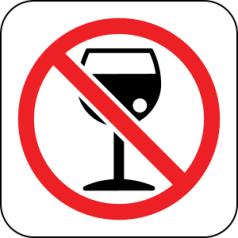 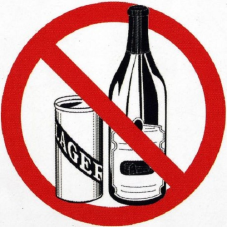 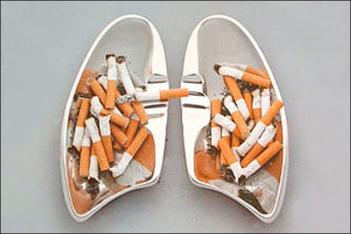 *Привычки
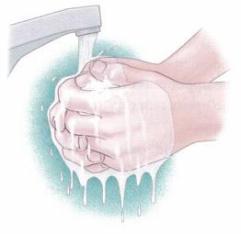 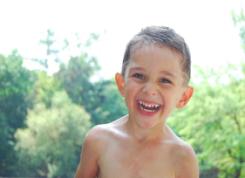 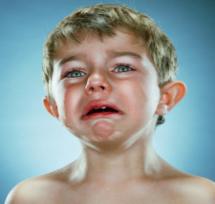 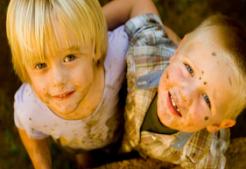 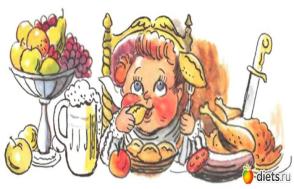 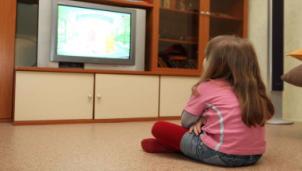 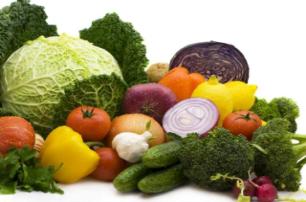 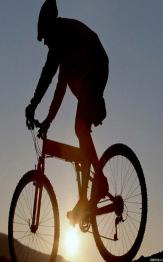 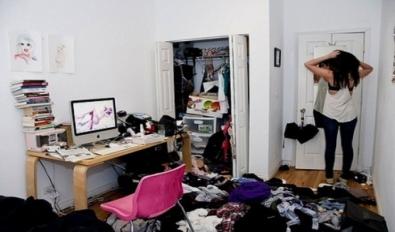 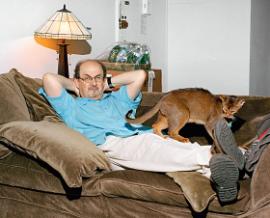 Игра «Выбери привычку»:
спать с отрытой форточкой         
- обманывать 
- разговаривать во время еды
- умываться
 - делать ежедневную зарядку
- чистить зубы
 - пропускать уроки
- грызть ногти
- говорить правду
- сутулиться
- класть вещи на место
 - мыть за собой посуду
- выполнять домашнее задание
- конфликтовать
- драться
- заниматься спортом, 
- подолгу сидеть у компьютера и телевизора,
-курить, употреблять алкоголь, наркотики.
- есть много сладкого
Самостоятельная работа:
Читать лежа в постели

Долго сидеть у компьютера  или телевизора

Разговаривать во время еды

Употребление табака, алкоголя, наркотиков

Малоподвижный образ 
     жизни


Плохая циркуляция крови

Плохо усваивается пища и можно поперхнуться.

Портится зрение

Ухудшение работы внутренних органов

Нарушается психика, осанка
Тренинг
Самостоятельная работа
Как вы считаете, что можно посоветовать тому, кто хочет избавиться от вредной привычки?
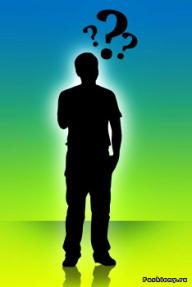 Мой план избавления  от вредной привычки
Вредная привычка, от которой я хочу избавиться _________________________________________________________
Время для работы над собой _________________________________________________________                               
                                                                                         Укажи срок, время
Мне понадобится помощь  _________________________________________________________
                                                                                             Укажи человека
Я должен (должна) сделать  __________________________________________________________
                                                                                               Укажи что
Избавившись от привычки, я ____________________________________________
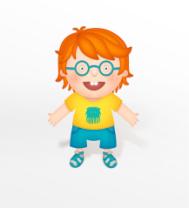 Будьте здоровы!
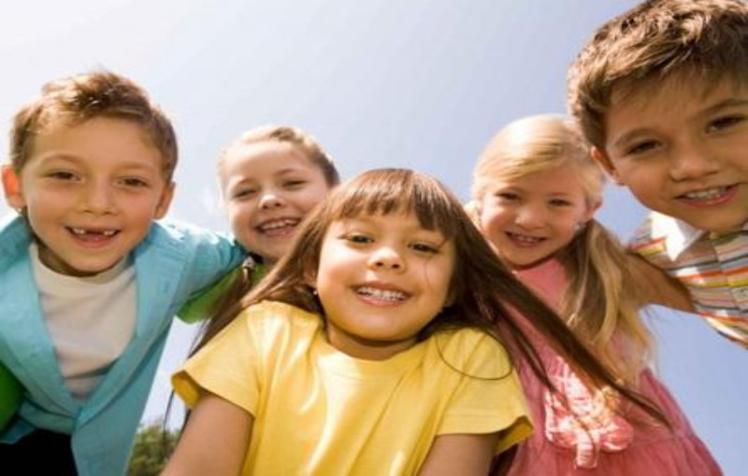